PASO A PASO PARA REGISTRAR LA CEDULA DE CIUDADANIA EN PDF EN SENA SOFIA
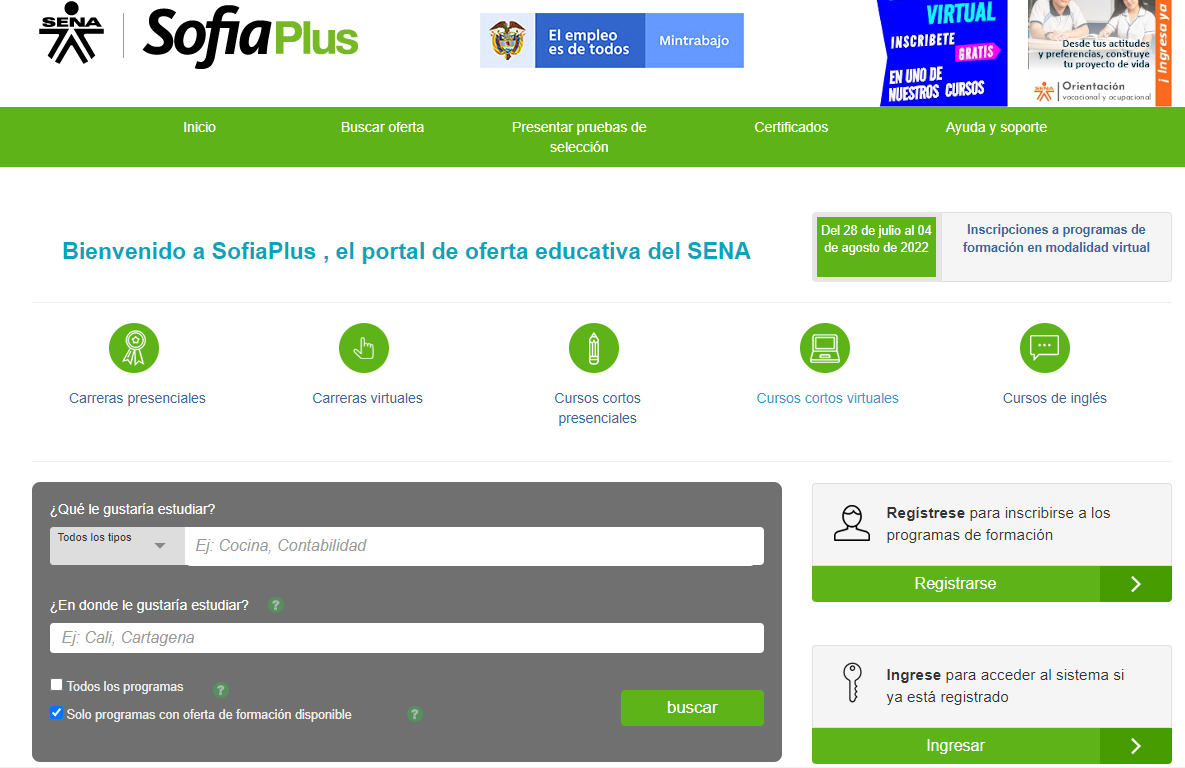 SI NO ESTA REGISTRADO DAR CLICK Y SEGUIR TODOS LOS PASOS, RECUEDE TENER LA CEDULA EN PDF
CLICK
SI NO RECUERDA SU CLAVE DE SENA SOFIA DAR CLICK Y RESTABLEZCA Y SIGA LOS PASOS
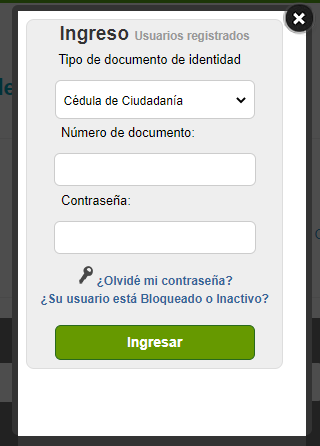 NÚMERO DE SU CEDULA
CLAVE DE SENA SOFIA
DEBE DECIR ASPIRANTE
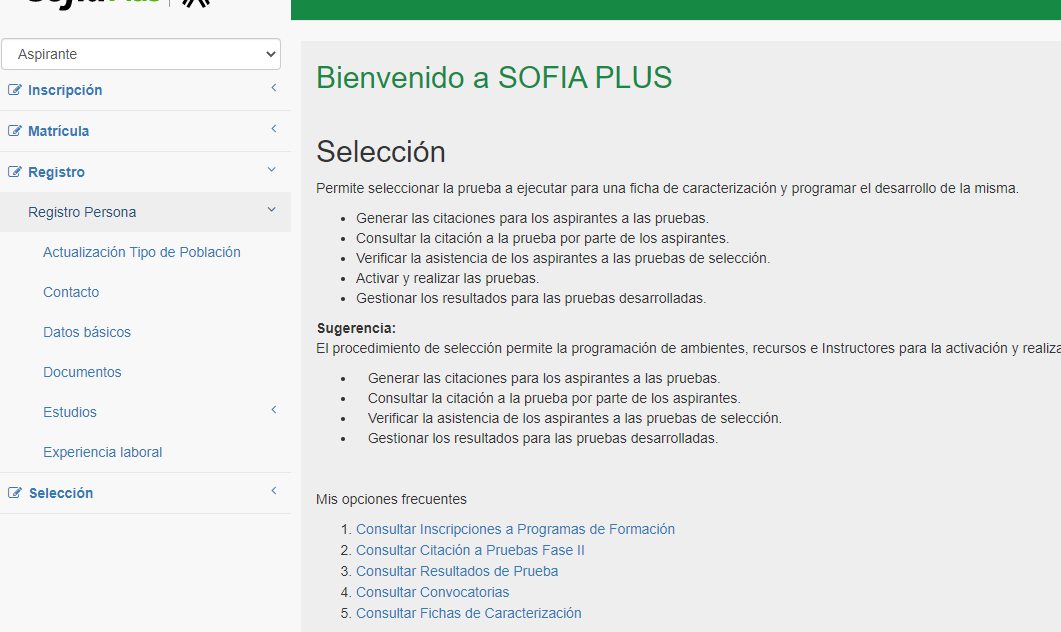 1. CLICK
2. CLICK
3. CLICK
SELECCIONAR TIPO DE DOCUMENTO
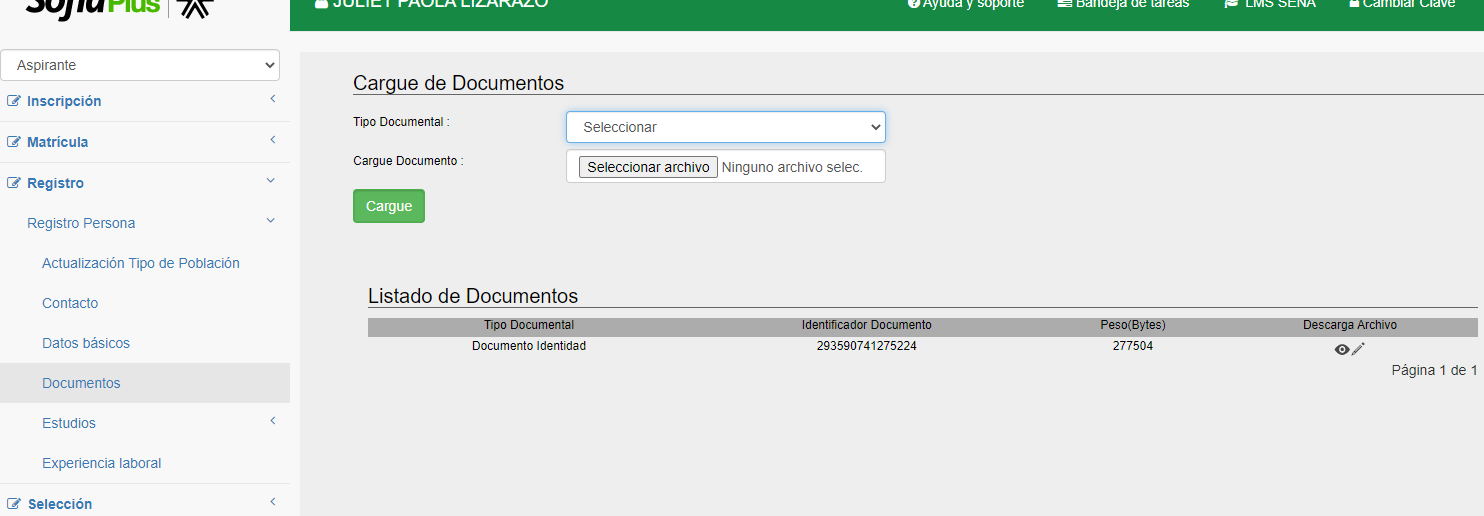 BUSCAR DOCUMENTO EN PDF
CARGAR DOCUMENTO
VERIFICAR CARGUE DOCUMENTO
PUEDE SALIR DE SENA SOFIA Y PASAR A LA SIGUEN DIAPOSITIVA
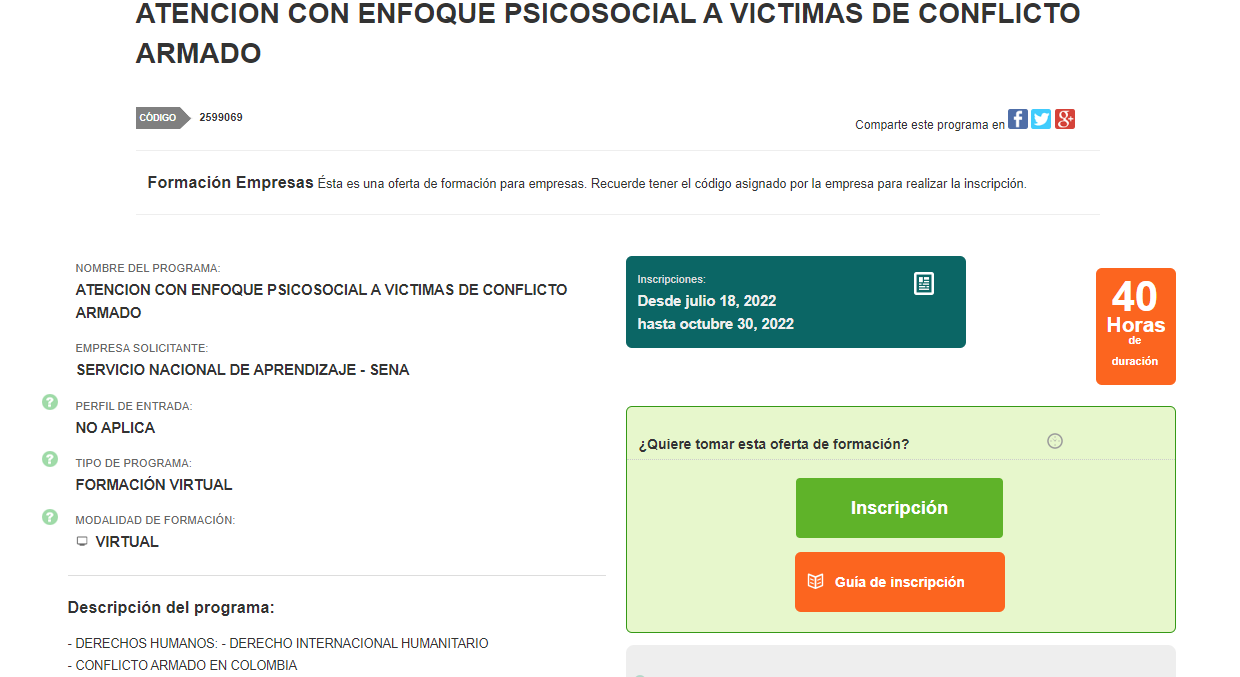 CLICK PARA INSCRIPCIÓN
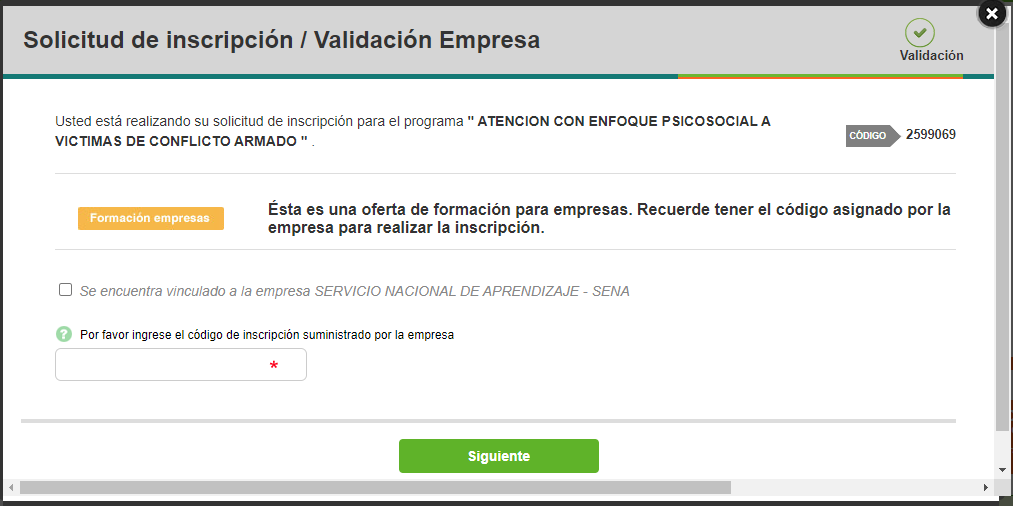 SELECCIONAR
CÓDIGO DE INSCRIPCIÓN
1772929
CLICK
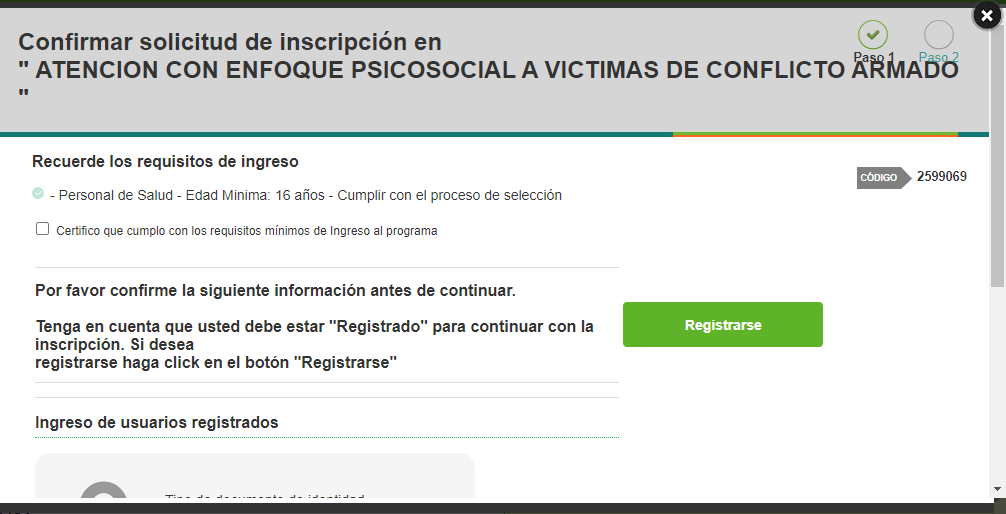 SELECCIONAR
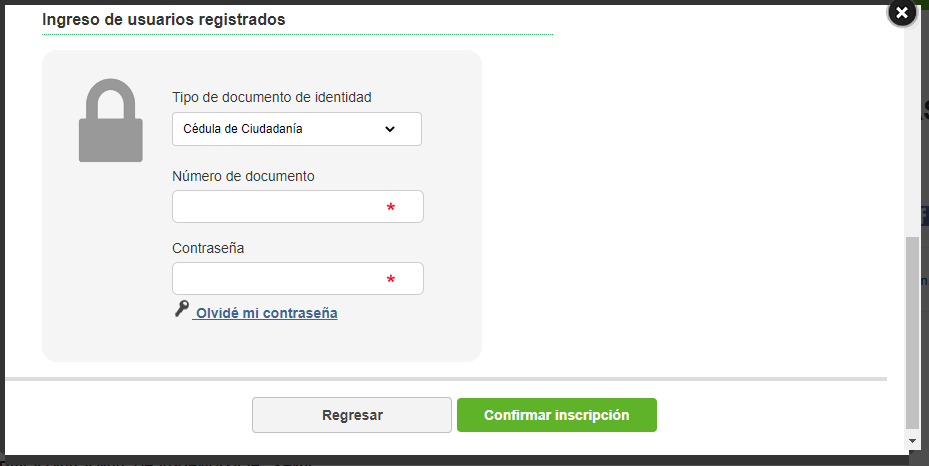 CEDULA
CONTRASEÑA SENA SOFIA
CLICK